Medical Expense Plans and Concepts
Chapter 9
Overview
General Definitions
Medical Expense Plans
Classifications of Plans
Benefits and Provisions
Service Providers
Common Exclusions
California Jurisdiction
Limited Benefit Plans
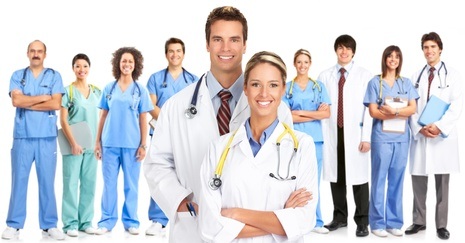 2
[Speaker Notes: In this session, we will be discussing Health Insurance Providers and Plans, the benefit and payment structure, and types of providers. We will also look at types of traditional medical expense plans, the benefits and provisions offered, limited policies and common exclusions. Finally we will briefly take a look at coverage for dental expenses.]
Definitions
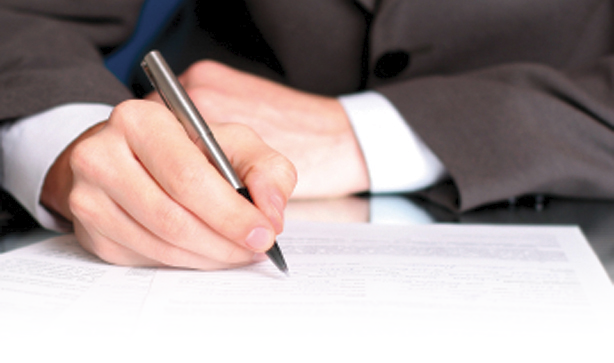 Service Area– The primary geographical area of coverage under a service provider
Subscriber – Person applying for coverage through a service provider

Insured – Person applying for coverage through an indemnity or commercial insurer
3
[Speaker Notes: The Applicant is the party making the application for coverage on their own behalf or the behalf of others

The Application is a document that provides initial information for underwriting purposes. This is a request for coverage by the applicant]
Classification of Healthcare Plans
Indemnity Plans
Service Plans
Reimburses payment directly to the insured – offered through a Commercial Insurer
Pays directly to the provider of care – doctor or hospital
Self-Funded Plans
Funded by an employer and not backed by an insurance company
4
[Speaker Notes: Today’s indemnity plans are those which tend to pay fixed-dollar amounts for specific claims directly to their insureds, and the amounts paid are not necessarily related to the actual expense incurred.  A hospital indemnity policy, for example, pays a set dollar amount for each day an insured is confined in an acute care hospital – such as $100 per day.  A critical illness policy pays certain amounts according to the contract, either as a stated percentage of an expense with an upper limit of liability – such as 60% up to $500, as a flat-dollar amount – such as $1000 per chemotherapy treatment, or as a lump sum benefit – such as $1500 upon a diagnosis of cancer.  These benefit plans are intended to provide additional cash to insureds and are not a replacement for other forms of insurance designed to pay actual hospital or doctor charges.

There are also Blue Cross and Blue Shield plans that paid claims directly to hospitals and physicians, and the insureds are responsible for paying any balance due.  These plans that pay the service providers directly became known as “service plans.”  Before these service plans began offering HMO and PPO networks, they were very similar to commercial insurance plans, and required payment of an annual deductible and coinsurance for most services.  Because most managed care plans also pay claims in this manner, they, too, are considered a form of service plan.  Most of the early service plans were organized as non-profit corporations.  Many of them still are operated as non-profits, but some have converted to for-profit enterprises. 

In some cases, employers with stable cash flows and predictable profits choose to cover their employees’ health care expenses directly rather than purchase insurance and pay premiums.  This may be especially true when a company’s workforce is younger and healthier, and actual claims might be less than the cost of insurance.  These self-funded plans are generally governed under the federal Employee Retirement Income Security Act (“ERISA”) rather than state insurance laws.  

Before managed care plans became the predominant method of delivering health care, the majority of people in America were covered by policies issued by commercial insurance companies known as “indemnity” or reimbursement plans.  When an insured needed to see a doctor or go to the emergency room, they paid the bill at the time, then submitted a claim form to their insurance company which evaluated the claim and reimbursed their insured for some or all of the expense incurred.  If the expense was not covered, the claim would be denied.  These plans were characterized by annual deductibles and coinsurance (typically 80-20).]
Payment and Benefit Structure
Payment Structure
Usual, Customary and Reasonable (UCR)
Benefits are based on the average fee charged by all providers in a given geographical area.
The allowable charge insurers are willing to pay
Any amount charged over the (UCR) amount and the balance of any overcharges or costs of any disallowed services are the insured’s responsibility.
5
[Speaker Notes: Blanket payment – Maximum dollar limit set, with no itemizing of costs, – A health plan with limits as to what will be paid for covered expenses. These plans are most associated with covering day to day losses based on a specified or flat dollar amount. 

A “scheduled payment” structure is one in which the insurer predetermines a maximum benefit for each service offering.  Scheduled benefits may be described in terms of cash dollars or “units” (each of which represents a fixed dollar amount).  

Cash or Indemnity Payment  
Pays a specified daily amount up to the stated maximum number of days, or even lifetime. Benefits often double or triple while an insured is confined in an intensive care unit.

Fee – for – Service - Provides a separate payment to a healthcare provider for each medical service received by a patient. 

Prepaid – 
Medical benefits are provided to a subscriber in exchange for predetermined monthly premiums paid in advance.

Usual, Customary, Reasonable (UCR) – Benefits are not scheduled, but are based on the average fee charged by all providers in a given geographical area. Many insurers pay the (UCR) amount and the balance of any overcharges or costs of any disallowed services are the insured’s responsibility.]
Health Maintenance Organizations
HMO’s
Managed Healthcare System providing a comprehensive array of medical services
Benefits are provided on a prepaid basis with little or no out-of-pocket
A small office copayment may be required to cover administrative charges, not services provided
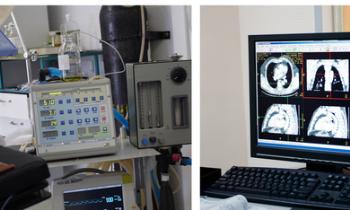 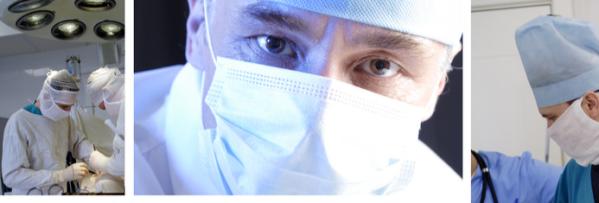 16
[Speaker Notes: Major medical policies are designed to protect against catastrophic  or “MAJOR” losses. 

Major medical plans include an annual deductible. This is the initial amount responsible by the insured before the insurer will pay benefits.
Major medical insurance is also characterized by cost sharing in the form of coinsurance – the percentage split between the insurer and insured when paying for covered expenses.  Most major medical insurance plans are based on annual and lifetime coverage limits, and include a “stop loss” provision that caps an insured’s out-of-pocket cost in a single year. This protects against catastrophic losses by limiting the out of pocket expenses.]
Health Maintenance Organizations
HMO’s
Members enrolled are subscribers and must live within the service area
Contract with medical providers within the service area
Paid based on a capitation fee which is a fixed payment per subscriber enrolled
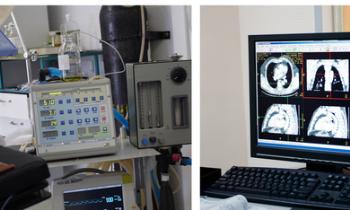 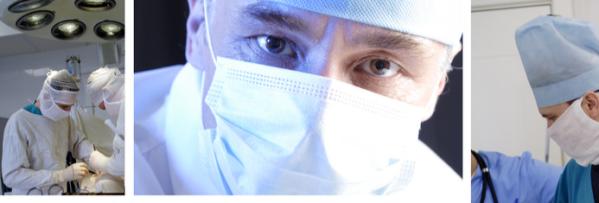 16
[Speaker Notes: Major medical policies are designed to protect against catastrophic  or “MAJOR” losses. 

Major medical plans include an annual deductible. This is the initial amount responsible by the insured before the insurer will pay benefits.
Major medical insurance is also characterized by cost sharing in the form of coinsurance – the percentage split between the insurer and insured when paying for covered expenses.  Most major medical insurance plans are based on annual and lifetime coverage limits, and include a “stop loss” provision that caps an insured’s out-of-pocket cost in a single year. This protects against catastrophic losses by limiting the out of pocket expenses.]
Health Maintenance Organizations
HMO’s
Reduce medical expenses by:
Stressing preventive care
Reducing unnecessary hospital admissions and number of days per visit
Reduce duplication of benefits
Save on administrative costs
16
[Speaker Notes: Major medical policies are designed to protect against catastrophic  or “MAJOR” losses. 

Major medical plans include an annual deductible. This is the initial amount responsible by the insured before the insurer will pay benefits.
Major medical insurance is also characterized by cost sharing in the form of coinsurance – the percentage split between the insurer and insured when paying for covered expenses.  Most major medical insurance plans are based on annual and lifetime coverage limits, and include a “stop loss” provision that caps an insured’s out-of-pocket cost in a single year. This protects against catastrophic losses by limiting the out of pocket expenses.]
Health Maintenance Organizations
HMO’s
Required to provide basic health care services including:
Physician and hospitalization
Prescription drugs
Laboratory and x-rays
Urgent care
Emergency care
Out-of-area emergency care must be covered
Necessary services
Nearest ER
Preventive care
16
[Speaker Notes: Major medical policies are designed to protect against catastrophic  or “MAJOR” losses. 

Major medical plans include an annual deductible. This is the initial amount responsible by the insured before the insurer will pay benefits.
Major medical insurance is also characterized by cost sharing in the form of coinsurance – the percentage split between the insurer and insured when paying for covered expenses.  Most major medical insurance plans are based on annual and lifetime coverage limits, and include a “stop loss” provision that caps an insured’s out-of-pocket cost in a single year. This protects against catastrophic losses by limiting the out of pocket expenses.]
Health Maintenance Organization
Primary Care Physician
Specialist Physician
Acts as a Gatekeeper
Monitors health care needs
Controls costs by seeing a PCP before a Specialist
PCP refers subscribers if necessary to see a Specialist
Referral physician
Will treat subscriber if referred by PCP and all other treatments are exhausted
HMO Models
Group Model
Staff Model
Independent Practice Model
HMO contracts with an independent medical group
HMO pays a capitation fee to the group entity
The group pays the individual physicians who are independent of the HMO
11
HMO Models
Group Model
Staff Model
Independent Practice Model
Physicians are paid employees of the HMO
Considered a closed panel HMO
Physicians operate at HMO physical facilities
12
HMO Models
Group Model
Staff Model
Independent Practice Model
HMO contracts with a network of independent physicians who are members of an association 
Physician are private practice and are paid a capitation fee directly from the HMO
Considered an open panel HMO
Maximum freedom of choice of physicians
13
Preferred Provider Organization
PPO’s
A selected group of independent hospitals and medical practitioners become preferred providers in a geographic area
Providers charge a discounted fee-for-service negotiated in advance
PPO subscribers are not limited to choice of providers
Subscriber’s out-of-pocket is much lower when choosing a network provider
16
[Speaker Notes: Major medical policies are designed to protect against catastrophic  or “MAJOR” losses. 

Major medical plans include an annual deductible. This is the initial amount responsible by the insured before the insurer will pay benefits.
Major medical insurance is also characterized by cost sharing in the form of coinsurance – the percentage split between the insurer and insured when paying for covered expenses.  Most major medical insurance plans are based on annual and lifetime coverage limits, and include a “stop loss” provision that caps an insured’s out-of-pocket cost in a single year. This protects against catastrophic losses by limiting the out of pocket expenses.]
Preferred Provider Organization
Exclusive Provider Organization (EPO)
A type of PPO that requires subscribers to seek treatment from a limited network of physicians and hospitals
Use of a Primary Care Physician and Referral to a Specialist are NOT required
The provider is paid a negotiated fee-for-service
16
[Speaker Notes: Major medical policies are designed to protect against catastrophic  or “MAJOR” losses. 

Major medical plans include an annual deductible. This is the initial amount responsible by the insured before the insurer will pay benefits.
Major medical insurance is also characterized by cost sharing in the form of coinsurance – the percentage split between the insurer and insured when paying for covered expenses.  Most major medical insurance plans are based on annual and lifetime coverage limits, and include a “stop loss” provision that caps an insured’s out-of-pocket cost in a single year. This protects against catastrophic losses by limiting the out of pocket expenses.]
Point of Service Plan
POS
Plan combines the characteristics of a PPO and an HMO
Members choose at the time of the service which portion of the plan will provide coverage
If the subscriber stays in network (Open Panel), benefits are paid as an HMO
A Primary Care Physician and Referrals are required
If the subscriber goes out of network, a higher out-of-pocket will be required
16
[Speaker Notes: Major medical policies are designed to protect against catastrophic  or “MAJOR” losses. 

Major medical plans include an annual deductible. This is the initial amount responsible by the insured before the insurer will pay benefits.
Major medical insurance is also characterized by cost sharing in the form of coinsurance – the percentage split between the insurer and insured when paying for covered expenses.  Most major medical insurance plans are based on annual and lifetime coverage limits, and include a “stop loss” provision that caps an insured’s out-of-pocket cost in a single year. This protects against catastrophic losses by limiting the out of pocket expenses.]
California Jurisdiction
The California Department of Insurance
Jurisdiction over all that provide coverage to pay for health care provider services and expenses
Primary regulator over PPO’s and EPO’s
The California Department of Managed Health Care
Primary regulator of issuers of all HMO’s and POS Plans
16
[Speaker Notes: Major medical policies are designed to protect against catastrophic  or “MAJOR” losses. 

Major medical plans include an annual deductible. This is the initial amount responsible by the insured before the insurer will pay benefits.
Major medical insurance is also characterized by cost sharing in the form of coinsurance – the percentage split between the insurer and insured when paying for covered expenses.  Most major medical insurance plans are based on annual and lifetime coverage limits, and include a “stop loss” provision that caps an insured’s out-of-pocket cost in a single year. This protects against catastrophic losses by limiting the out of pocket expenses.]
Major Medical Policy
Major Medical Policies
Provide coverages for catastrophic and/or prolonged injury or illness
Hospice and Home Health Care are normally not covered
Characteristics include:
Deductibles
Coinsurance
16
[Speaker Notes: Major medical policies are designed to protect against catastrophic  or “MAJOR” losses. 

Major medical plans include an annual deductible. This is the initial amount responsible by the insured before the insurer will pay benefits.
Major medical insurance is also characterized by cost sharing in the form of coinsurance – the percentage split between the insurer and insured when paying for covered expenses.  Most major medical insurance plans are based on annual and lifetime coverage limits, and include a “stop loss” provision that caps an insured’s out-of-pocket cost in a single year. This protects against catastrophic losses by limiting the out of pocket expenses.]
Major Medical Policy
Stop Loss 
Once the maximum out of pocket dollar limit is reached, the insurer will pay 100% of covered losses – applies annually 
Family Deductible
A maximum of 2 or 3 deductibles will satisfy the requirement for whole family per calendar year
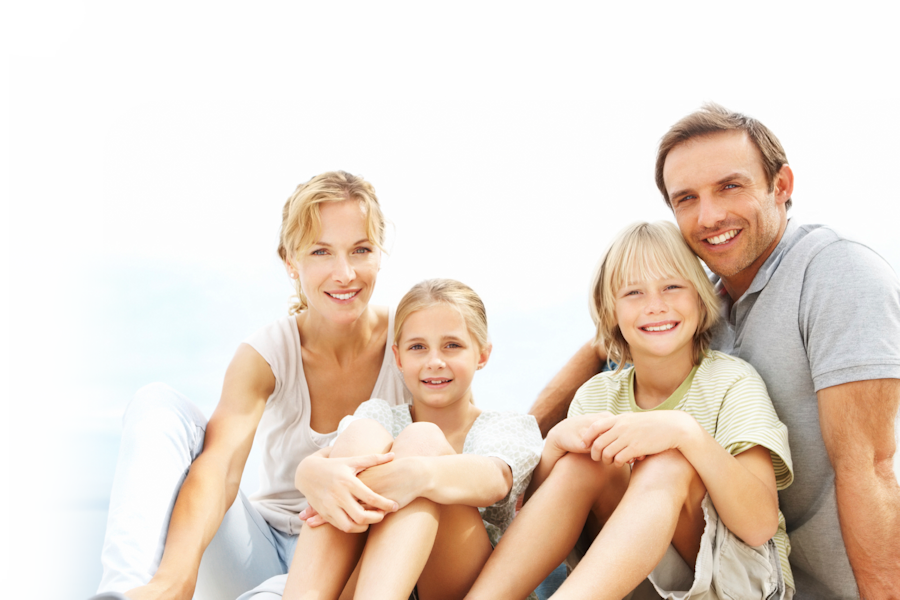 19
[Speaker Notes: As mentioned, the Stop Loss is a contractual amount that limits the out-of-pocket expense of the insured.  If a major medical policy has 80-20 coinsurance and a stop loss of $5,000, the insured will be responsible for paying 20 percent of their $5,000  in medical expenses – or a total of $1,000 – in addition to the annual deductible.  After that point, the insurer covers 100 percent of the expenses up to the annual or lifetime limit stated in the policy.  

When a major medical policy covers two or more insureds, each insured may be subject to an individual deductible.  Most policies include a “family deductible” provision that limits the total deductible in one year to two or three times the deductible for one insured.  After one insured has satisfied his or her iindividual deductible, the expenses of each of the other insureds will be “aggregated” toward satisfaction of the family deductible.]
Major Medical Policy
Common Accident Provision
If more than one family memberis injured in a common accident, only one deductible applies
Deductible Carry-Over 
Expenses that meet the deductible in the last 3 months will be carried over to next year
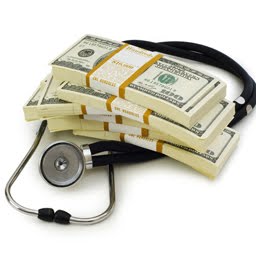 18
[Speaker Notes: Many major medical policies also include a “common accident” provision that limits the deductible to a single amount in the event two or more covered persons are injured as the result of a single event, such as a home fire or traffic collision.  

Sometimes, an insured has little or no health care expense in a year, and will not satisfy the annual deductible requirement.  When this happens, most major medical policies include a “Carry-Over” provision that allows the expenses incurred in the last three or four months of the calendar or policy year to be credited toward the next year’s deductible.  

(Group policies also include a different form of carry-over provision known as no-loss-no-gain.  In the event of a group policy replacement, this would credit the new policy with all deductible amounts incurred under the former policy.)]
Required Benefits and Provisions
Newborn Infant Coverage
Includes necessary care and treatment of medically diagnosed congenital defects and birth abnormalities
Dependent Child Coverage
Coverage may continue until the child reaches age 26
21
[Speaker Notes: State and federal laws require health insurance plans to include coverage for certain contingencies.  Newborn children (and newly adopted children) must be covered immediately and for the next 31 days following birth (or adoption).  For coverage to remain in effect, the insurer must receive notice that continuing coverage is requested any additional premium due must be paid beginning with the next monthly premium due after the 31-day mandatory coverage period.  

In 2010, the PPACA began to alter the landscape of health care insurance in America.  One of the immediate changes that took effect was the ability of a child to remain on a parent’s health insurance plan to age 26.  The new age 26 limit does not require the child to live with the parent, remain unmarried, or be a student.  The law does not require the insurance company to cover the spouse or children of the “child” while covered under his/her parent’s policy.]
Required Benefits and Provisions
Mental Illness and Substance Abuse
Coverage for mental illness and substance abuse will be subject to the same deductibles and coinsurance factors as those that apply to any physical illness. Coverage is provided on an inpatient and outpatient basis, which may have limitations. Substance abuse includes alcohol abuse and chemical dependency.
22
[Speaker Notes: Coverage for mental illness and substance abuse will be subject to the same deductibles and coinsurance factors as those that apply to any physical illness. It is provided on an inpatient and outpatient basis and includes the treatment of alcohol abuse and chemical dependency. Many plans  hhave limitations on the benefits provided on an outpatient]
Medical Expense Optional Benefits
Adult Dental Care
Adult coverage is optional
Coverage for pediatric dental care must be included in a health insurance policy unless standalone dental plans are available
Adult Vision Care
Coverage for a routine annual                             exam and prescriptionlenses
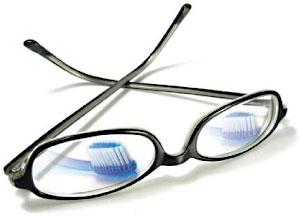 23
[Speaker Notes: Common optional coverage in health insurance policies includes pediatric dental care and vision care benefits which includes optometry services and prescription lenses.]
Common Exclusions from Coverage
Exclusions
Causes or conditions specifically not covered
War or act of war
Elective cosmetic surgery
Medical expenses payable under Workers’ Compensation
Military service or overseas residence
Coverage under a government plan
Loss due to the commission or attempt of a felony
24
[Speaker Notes: Common optional coverage in health insurance policies includes pediatric dental care and vision care benefits which includes optometry services and prescription lenses.]
Limited and Voluntary Benefit Plans
Accidental Death and Dismemberment
Principal Sum
Full amount for death, and loss of limbs or eyesight if within 90 days of accident
Capital Sum
50% for loss of 1 limb or sight in 1 eye
Accidental Injury only
Limited Travel Accident
Specific benefit from specific causes of loss
Examples: Airlines for air travel
25
[Speaker Notes: Health insurance contracts that provide only limited forms of coverage include Accidental Death & Dismemberment and other “limited accident” or “specified illness” plans.

AD&D policies provide benefits for death or loss of limbs or eyesight (and sometimes speech or hearing) due exclusively to an accidental cause. These policies describe the maximum benefit payable as the “Principal Sum”.  The principal sum is paid for death or loss of both hands, arms, feet or legs (or a combination of any two) or the loss of sight in both eyes.  A lesser amount of benefit, known as the “Capital Sum” is payable for the loss of a single hand, arm, foot, or leg, or the loss of sight in one eye.  These policies are more likely to use the “Accidental Means” definition of injury than other disability policies, which would allow the insurer to avoid claims for losses which were under the control of the insured, even though the injury was unintentional. These policies will pay only if the loss occurs within 90 days after the accident

Travel accident policies are another type of limited benefit plan.]
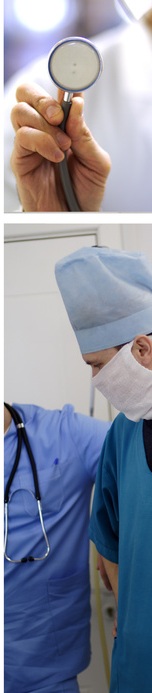 Limited and Voluntary Plans
Limited Sickness (Dread Disease)
Coverage for a critical illness
Specific benefit for specific disease such as cancer
Hospital Income (Indemnity)
Pays directly to insured a set dollar amount per day, cash payment as stated in the policy
Credit Disability
Provides coverage if a debtor becomes          disabled and cannot meet monthly payment obligations
26
[Speaker Notes: Specified disease policies, also known as dread disease or critical illness policies, cover conditions such as cancer, heart attack, stroke, or HIV/AIDS.  These policies pay benefits in addition to any other insurance, and are not affected by payments from other insurance policies. 

Hospital income or indemnity policies pay daily benefits while an insured is hospitalized in a licensed acute-care facility.  As with specified disease policies, payments are in addition to other insurance and are not affected by other insurance payments.  Policies in this category may be limited to hospitalizations due to accidents only.  Many policies in this category include additional cash benefits for x-rays, emergency rooms, and certain other diagnostic tests due to an accident.  

Blanket disability policies are a limited form of group insurance offered to schools, campgrounds, amusement parks, and similar venues at which unspecified persons may become ill or injured, and provide benefits for emergency rooms, x-rays, diagnostics and hospitalization.  These policies are not a substitute for commercial general liability insurance.]